新・大阪府ESCOアクションプランの進捗について
資料⑦
大阪府 住宅まちづくり部 公共建築室 設備課
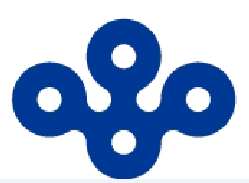 2
大阪府のESCO導入実績･効果
○これまでに延べ108施設(37事業)で事業化(平成13年～)
○平成30年度末時点の導入効果
　★ CO2排出削減量(累計)：約20.9万㌧
　★ 平均省ｴﾈ率：約27.3％　　　 
　★ 光熱水費削減額 (累計)：約90.1億円
大阪府におけるESCO事業の推進計画
（終了）　大阪府ESCOマスタープラン    　　(H14～)
（終了）　大阪府ESCOアクションプラン 　　　(H16～）
（進行中）新・大阪府ESCOアクションプラン（H27～R6）

⇒ 計画期間の過半を迎えた昨年度、プランの見直しを実施
⇒ プランに記載のない施設でも積極的に導入を推進することを明記
3
新・大阪府ESCOアクションプランの推進目標及び進捗
※1 平成30年度末実績（施設数のみ令和元年度末実績）
※2 新旧プランの合算　　 ※3 原油換算
⇒　導入の効果についても、目標達成に向け着実に推移！！
4
新・大阪府ESCOアクションプランの進捗状況
○19事業68施設でESCOサービス開始
   ・平成27年度：りんくうタウン駅ビル、中央図書館
　 ・平成28年度：警察8署、泉北府民ｾﾝﾀｰﾋﾞﾙ
　 ・平成29年度：高校8校、中河内救命救急センター
 　   　　　　　　　       警察5署、三島・南河内府民ｾﾝﾀｰﾋﾞﾙ
　 ・平成30年度：高校8校、狭山池博物館、警察5署、泉南府民ｾﾝﾀｰﾋﾞﾙ
　 ・令和 元年度：高校6校、警察5署、公園3園
　 ・令和 ２年度：近つ飛鳥博物館、国際会議場、警察5署、公園5園

○今年度は、2事業9施設においてに省エネ改修を実施　
　 ・咲洲庁舎、公園８園

○今年度は、2事業で提案公募を実施
   ・本庁舎別館、教育センター　⇒　79施設（23事業）
5
延べ108施設（37事業）
大阪府のESCO導入実績一覧（その1）
6
延べ108施設（37事業）
大阪府のESCO導入実績一覧（その2）
7
令和元年度の公募について ①
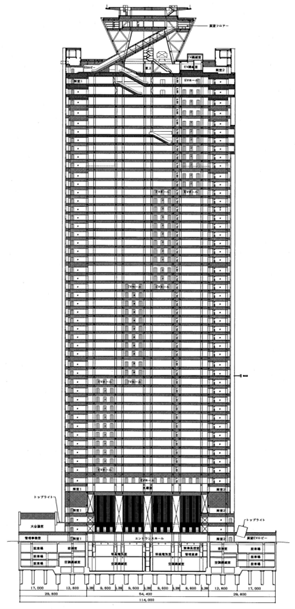 【咲洲庁舎】

●最優秀提案者

 ・アズビル株式会社（代表者）

 ・NTTファイナンス株式会社

●各年の光熱水費削減額

   60,466千円／年

●省エネルギー率 21.4％

●ESCOｻｰﾋﾞｽ期間

 　令和3～17年度(15年間)

●主な提案内容

 ・冷温水ポンプへのインバータ設備導入
 ・執務室等のLED化導入（13,396台）
 ・空調機の省エネルギー制御
 ・フェスパ給排気ファンの節電運転や変風量制御

 ・駐車場換気のCO濃度制御　　等
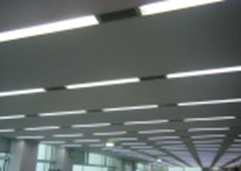 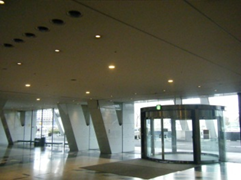 SRC造（一部S造）
　地上55階/地下3階

  延べ面積　　　149,323㎡
  
  建設年度　　　1995年

主な設備：
  空調　地域冷暖房方式
  照明　従来形蛍光灯
8
咲洲庁舎へのESCO導入効果（提案時、補助金有）
（単位：千円／年）
他、行政財産使用料が加算される
（10％税込）
光熱水費

【 548,841 】
光熱水費
削減額

【 60,466 】
府の利益

【 19,182 】
府の利益

【 60,466 】
ESCO
サービス料

【 41,284 】
光熱水費

【 488,375 】
光熱水費

【 488,375 】
ESCO実施前
ESCOサービス期間（15年間）
契約期間満了後
9
令和元年度の公募について②
【山田池公園外7件】

●最優秀提案者

 ・東芝エレベータ株式会社（代表者）

 ・IBJL東芝リース株式会社

●各年の光熱水費削減額

   10,687千円／年

●省エネルギー率 23.2％

●ESCOｻｰﾋﾞｽ期間

 　令和3～17年度(15年間)

●主な提案内容

 ・園内外灯のLED化（8公園)
 ・屋内照明のLED化（8公園）
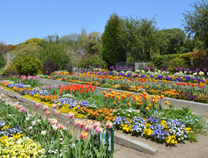 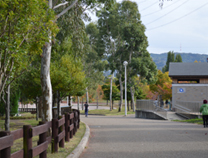 施設概要
 ・園内外灯、管理棟及びトイレ照明

 ・食草温室（箕面）、体育館（住吉）
　 野球場（住之江） 等


       　　 対象施設（8園）
 
山田池、深北、寝屋川、せんなん里海、
二色の浜、箕面、住吉、住之江
10
山田池公園外7件へのESCO導入効果（提案時）
（単位：	千円／年）
他、公園施設を設ける場合の使用料　が加算される
（10％税込）
光熱水費

【 94,885 】
光熱水費
削減額

【 10,687 】
府の利益

【 17 】
府の利益

【 10,687 】
ESCO
サービス料

【 10,670 】
光熱水費

【 84,198 】
光熱水費

【 84,198 】
ESCO実施前
ESCOサービス期間（15年間）
契約期間満了後
11
赤字はR元年度公募
【17市町村116施設（令和2年3月時点）でESCO事業化】　】
高槻市（１施設）
 ①高槻市総合センター
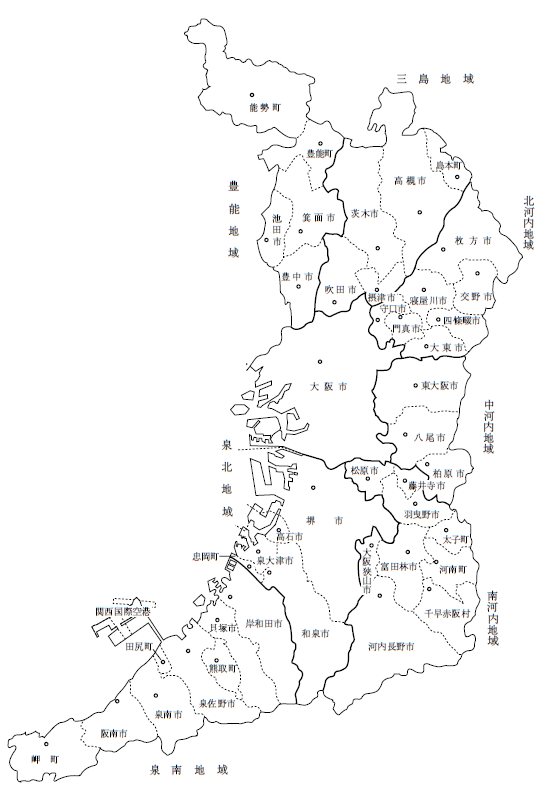 大阪市（77施設）
 ①総合医療センター  ②大阪プール 　③瓜破斎場
 ④真田山プール・天王寺スポーツセンター
 ⑤環境科学研究所               ⑥社会福祉センター
 ⑦北部環境事業センター  ⑧教育センター
 ⑨市立中央図書館　
 ⑩中央卸売市場本場（業務管理棟）
 ⑪城北環境事業センター　⑫東洋陶磁美術館
 ⑬東南環境事業センター ⑭北区役所
 ⑮天王寺動物園　
 ⑯～⑱おとしよりすこやかセンター（南部館　他2施設） 
 ⑲中央卸売市場本場（市場東棟 他4棟）
 ⑳中央卸売市場東部市場（仲卸売場棟 他4棟）
 ㉑～　　都島区役所等の39施設（照明LED化）
　　おとしよりすこやかセンター西部館
  　～　　中央図書館外16施設
池田市（１施設）
 ①池田・府市合同庁舎
豊中市（１施設）
 ①第一庁舎・第二庁舎
枚方市（２施設）
 ①輝きプラザきらら
 ②市立中央図書館
摂津市（１施設）
 ①市庁舎
八尾市（３施設）
 ①社会福祉会館
 ②山本コミュニティセンター
 ③生涯学習センター
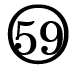 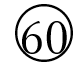 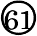 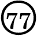 藤井寺市（５施設）
①藤井寺市役所
②市民総合会館本館
③市民総合会館別館
④生涯学習センター ⑤保健センター
堺市（２施設）
 ①北区役所　②東区役所
泉大津市（１施設）
 ①市立病院内コージェネレーション設備
太子町（１施設）
 ①町役場庁舎・分署
岸和田市（７施設）
 ①本庁舎　②別館　③図書館
 ④競輪場　⑤市民病院　
 ⑥牛滝温泉せせらぎ荘
 ⑦文化会館
河南町（１施設）
 ①町役場庁舎
千早赤坂村（6施設）
 ①くすのきホール ②郷土資料館
 ③保健センター　④給食センター 
 ⑤海洋センター
 ⑥いきいきサロンくすのき
和泉市（５施設）
①和泉シティプラザ 
②和泉市コミュニティセンター ③いずみ霊園　
④北部コミュニティセンター 　 ⑤まなびのプラザ
貝塚市（１施設）
 ①市民福祉センター
河内長野市（１施設）
 ①市庁舎本館・別館
12
今後の推進方策
１．設備更新型ESCO事業のさらなる活用


２．LED化を中心としたESCO事業の実施

３．予備調査会の積極的な活用
13
設備更新型ESCO事業とは
官庁見積の
工事費
○老朽化した機器の更新費（工事費）を別途加算し、省エネ保証
　 を行うESCO事業

○国土交通省「官庁施設におけるESCO事業導入･実施マニュアル」
   にも位置付けられている事業

○熱源機器の老朽化で　 更新時期を迎えている　 施設では、民間ノウハウ　 の活用で更なる省エネ
   化とコスト削減が実現
設備更新型ESCO事業による効果額
民間仕様
による
工事費
補助金
提案による
工事費
相当額
光熱水費
削減額
【15年分】
実質的な
工事費
提案時
補助金導入
ESCO実施後
通常発注方式
14
令和２年度の公募について①
大阪府本庁舎別館ESCO事業    （シェアードESCO)
 
  【所在地】　大阪市中央区大手前三丁目2-12


  【施設概要】
　用　 途：庁舎施設　
　建　 年：1964年
　延面積：30,127㎡
　構　 造：SRC・一部RC造
　階　 数：地上8階 / 地下3階

  【設備概要】

　空調：中央式 ＋ 一部個別空調
　照明：Hf蛍光灯 他
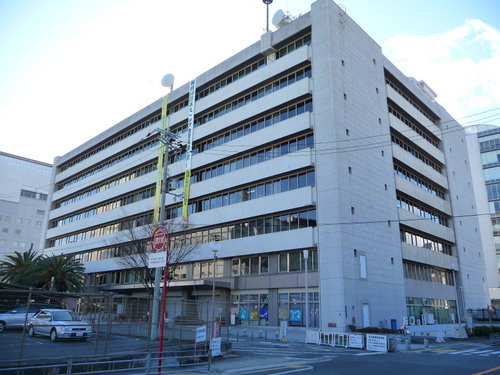 三丁目-2-12
光熱水費と使用量（2017～19年度平均概算値）
15
令和２年度の公募について②-1
（設備更新型ESCO)
大阪府教育センターESCO事業

 【所在地】　大阪市住吉区苅田四丁目-13-23
 
 【建物概要】
　用　 途：教育施設
　建　 年：本館1993年／別館1970年  
　延面積：本館14,467㎡／別館4,272㎡
　構造等：本館SRC造 地上8階 / 地下1階
 　　　　　　 別館RC造　地上5階 / 地下1階 

 【設備概要】
　 空調：中央式（本館）
　　　　　　GHP   （別館）　 　
　 照明：高効率型蛍光灯
（前回ESCO事業による）
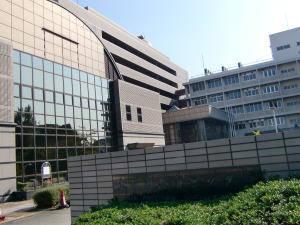 光熱水費と使用量（2017～19年度平均概算値）
16
令和２年度の公募について②-2
大阪府教育センターESCO事業
（設備更新型ESCO)
空調：中央式、ＧＨＰ
照明：高効率型蛍光灯
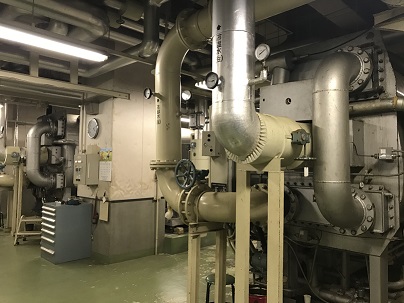 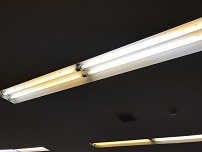 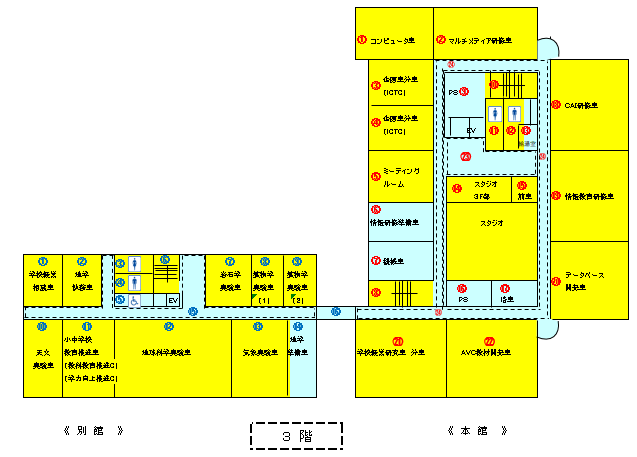 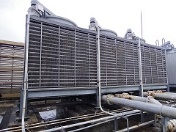 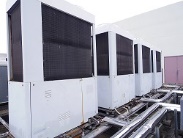 黄色：改修必須箇所
17
【提案募集スケジュール（予定）】